Do more. 
Be more.
Young Leaders’ Scheme
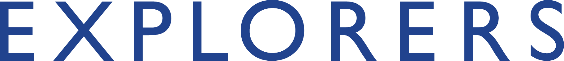 #SkillsForLife
Scouts.org.uk
[Speaker Notes: If you need to change the background please follow these instructions:

1. On your Windows tablet, tap the Design tab.
2. On your Windows phone, open the slide for editing (either by double-tapping it or by tapping it and then tapping Edit). Tap More  at the bottom of your screen, tap Home, and then tap Design.
3. Tap Format Background.
4. You will see the background colours divided into Theme Colours and Standard Colours. Theme colours coordinate with the theme you selected previously. You can select a solid colour or colour gradient.]
Explorer Scout Young Leader Training
Module E – Game on!
Do more. Be more
Welcome

In this session, we are going to look at:

the importance of games in the section meeting 
 the need for different types of games and when to play them 
 being able to explain and run different types of games 
 being able to select games that suit the section’s programme
Do more. 
Be more.
Young Leaders’ Scheme
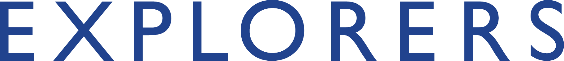 Getting to know you...
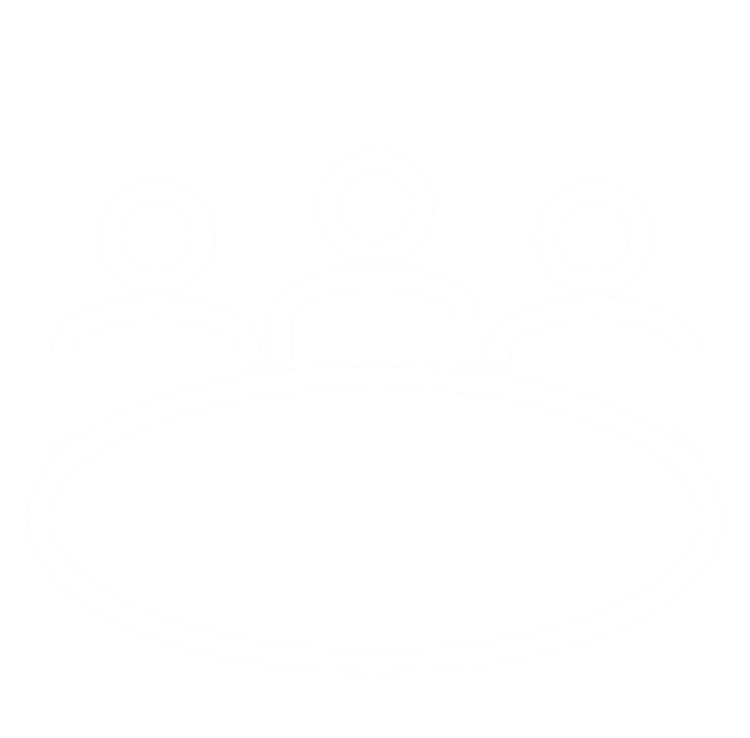 [Speaker Notes: Icebreaker: 5- 10 mins 
Key points:
Participants will be working together during the session so it's a good idea to break the ice and get to know each other first.

Activity option 1 - Speed dating:
Everyone walks around the room, finds someone they don’t know and talk for 1 minute
Ask questions: Who got you into Scouts? When did you join Scouts? What key skill do you bring to your Scout team? what they’d like to learn from workshop, 
After two minutes, blow a whistle or shout and they find a new partner
Presenters can come up with other questions if they can think of better ones!

Or alternatively depending on amount or type of participants

Activity option 2 – Group discussion
Participants to discuss above questions (from option 1) within their table groups]
My Scouting backpack
What games can you create with this equipment?
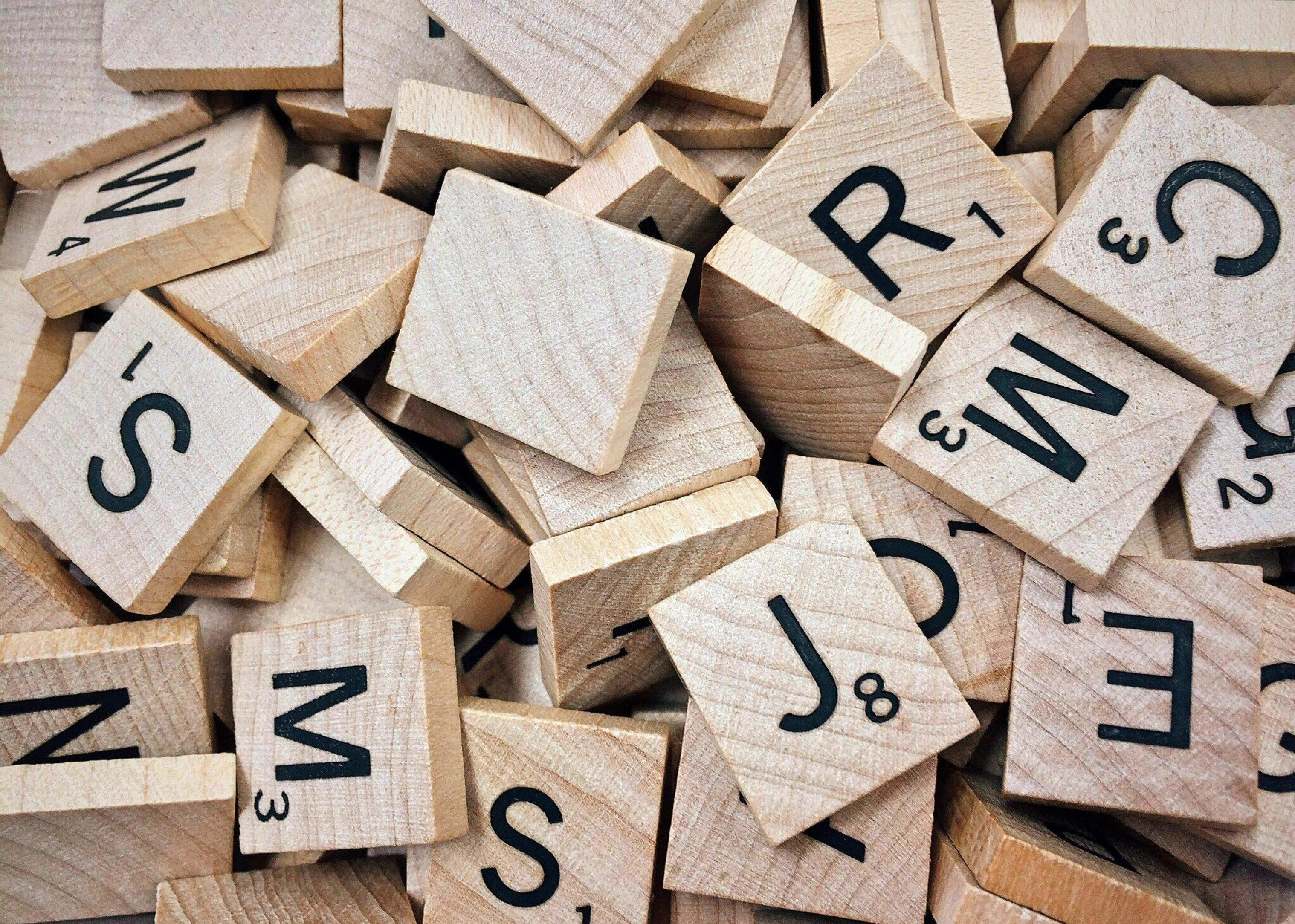 A-Z
What games can you create with this equipment?
Being prepared
How can they prepare for a games session,to make sure it runs successfully?
Being prepared
Having the correct equipment
Explaining the rules clearly and simply
Maintaining discipline and sporting behaviour during the game
Timekeeping
Safety (equipment and environment)
Supervision
Ratios
Module G - What is a high quality programme?
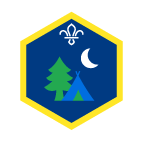 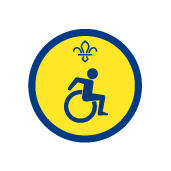 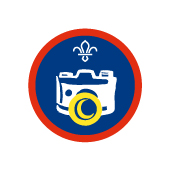 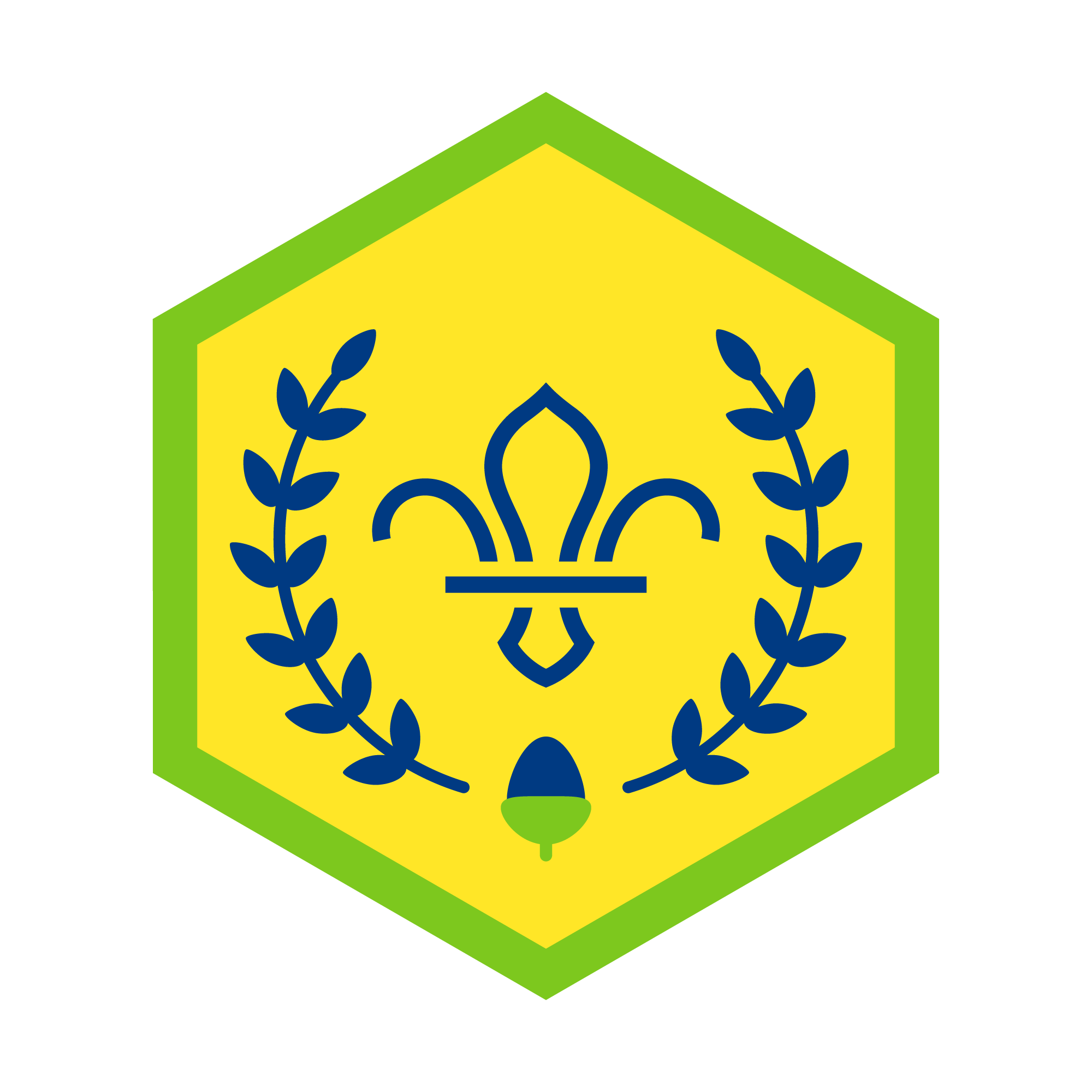 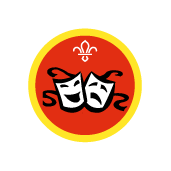 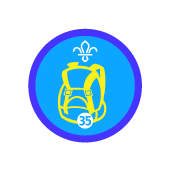 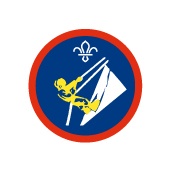 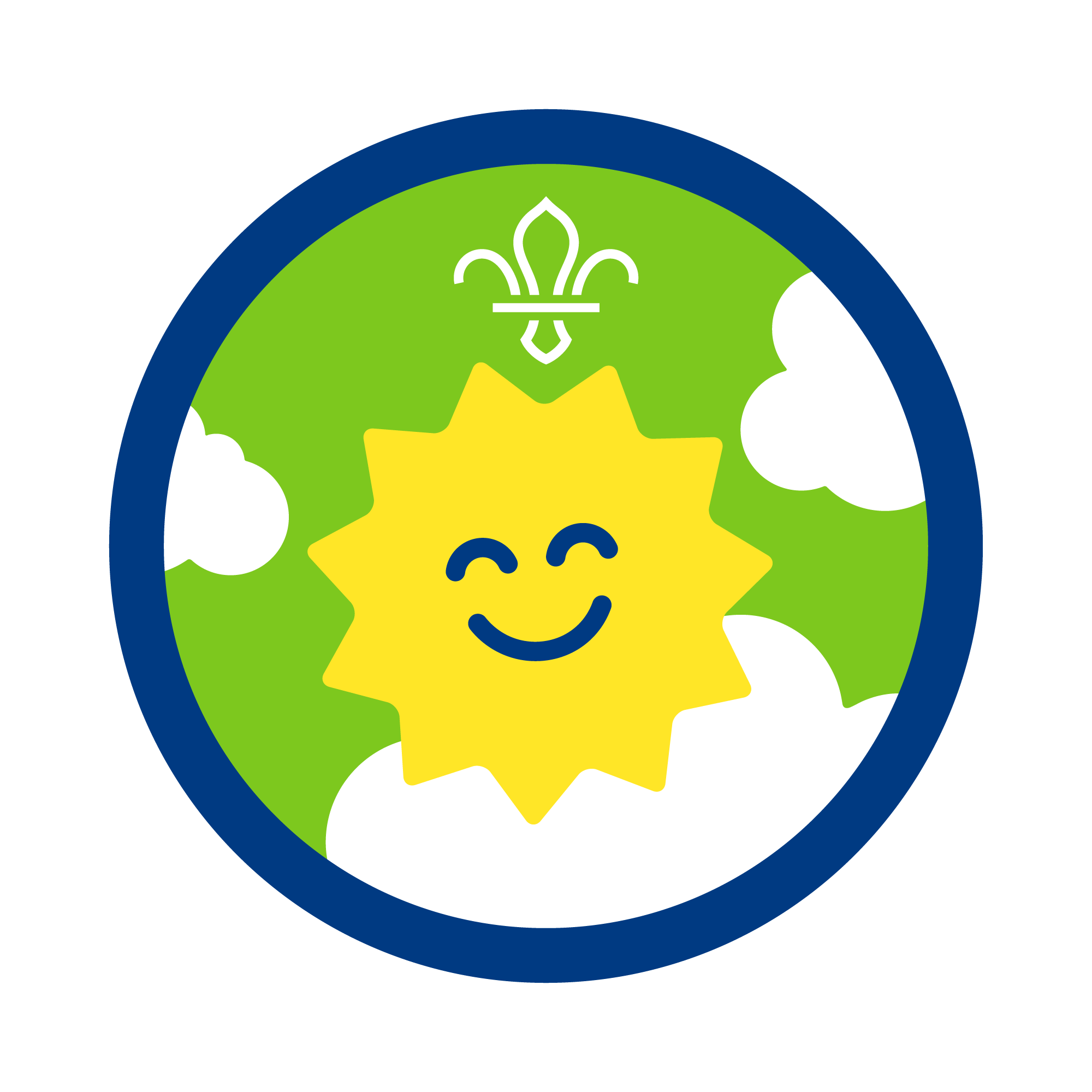 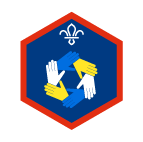 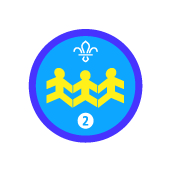 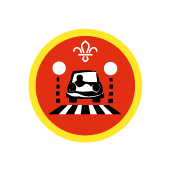 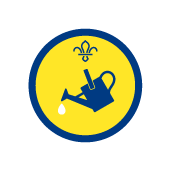 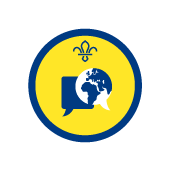 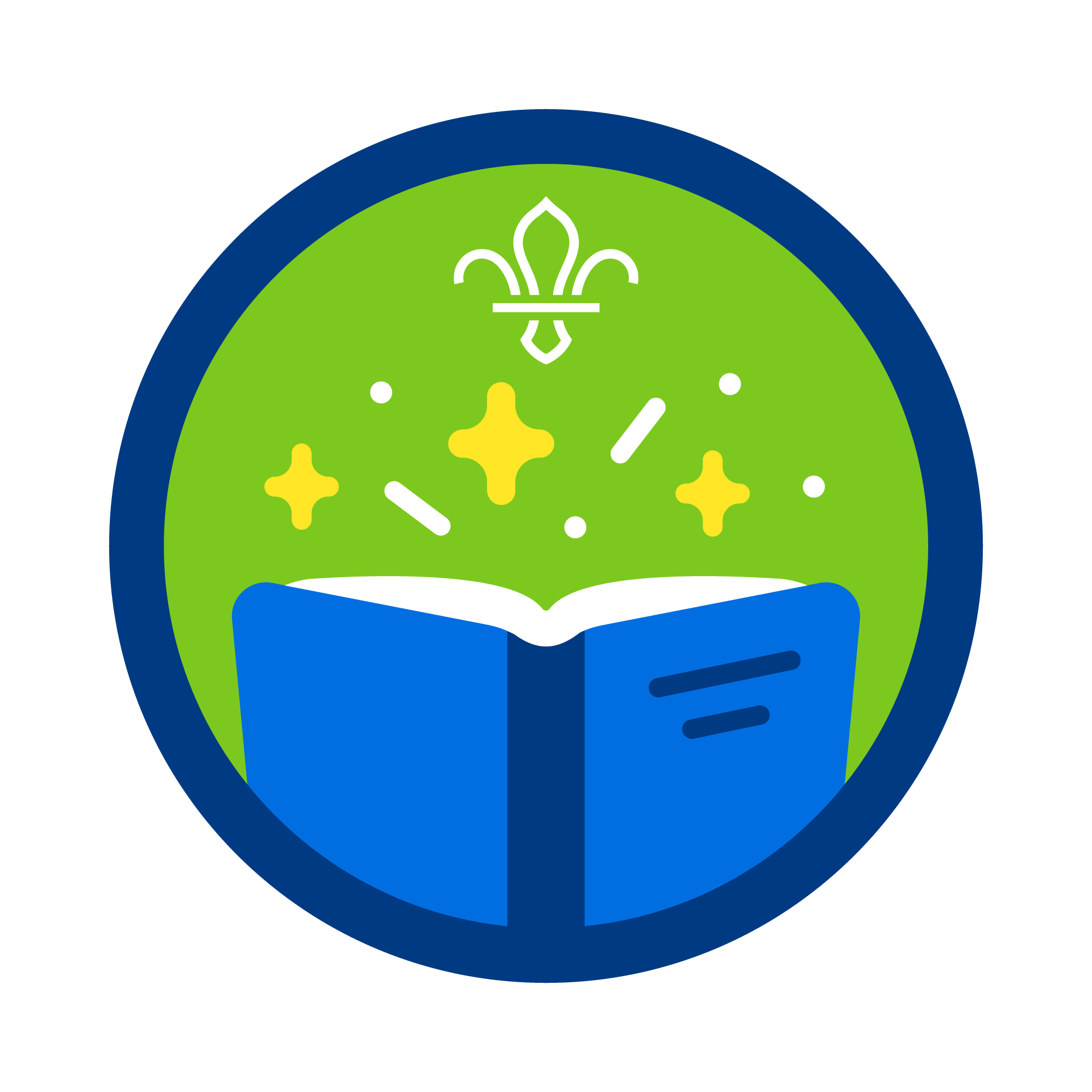 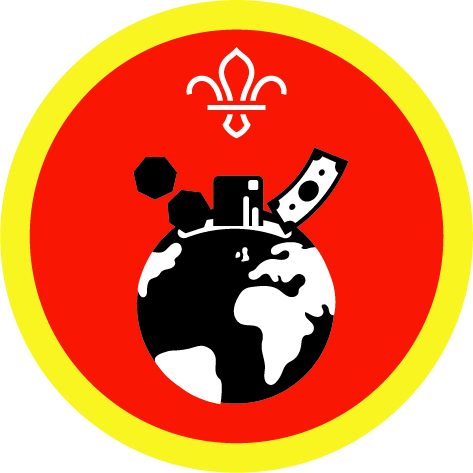 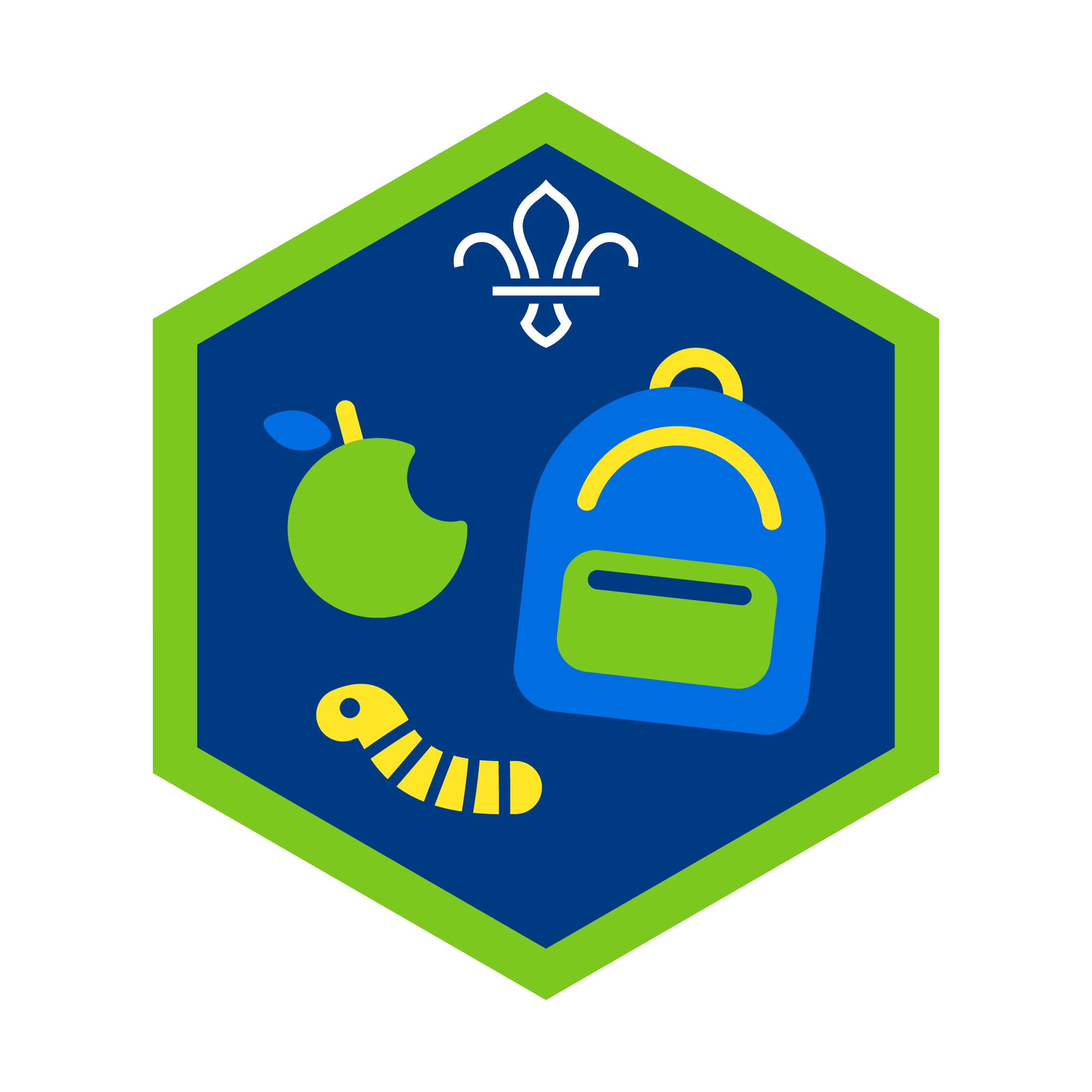 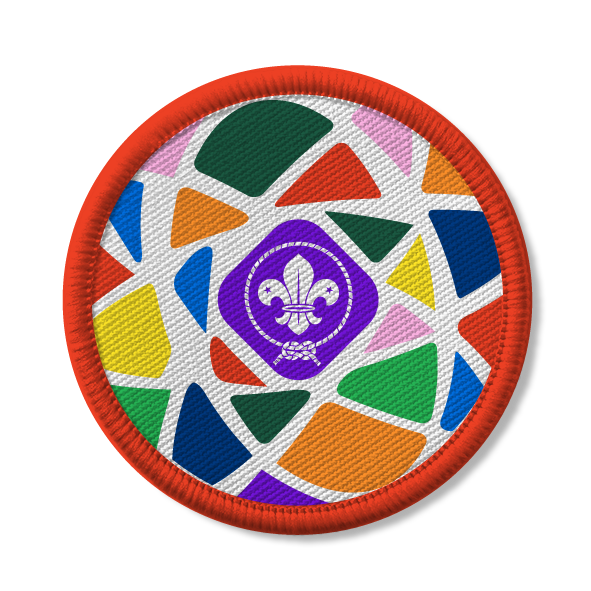 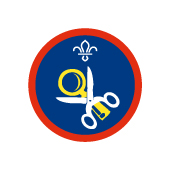 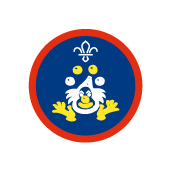 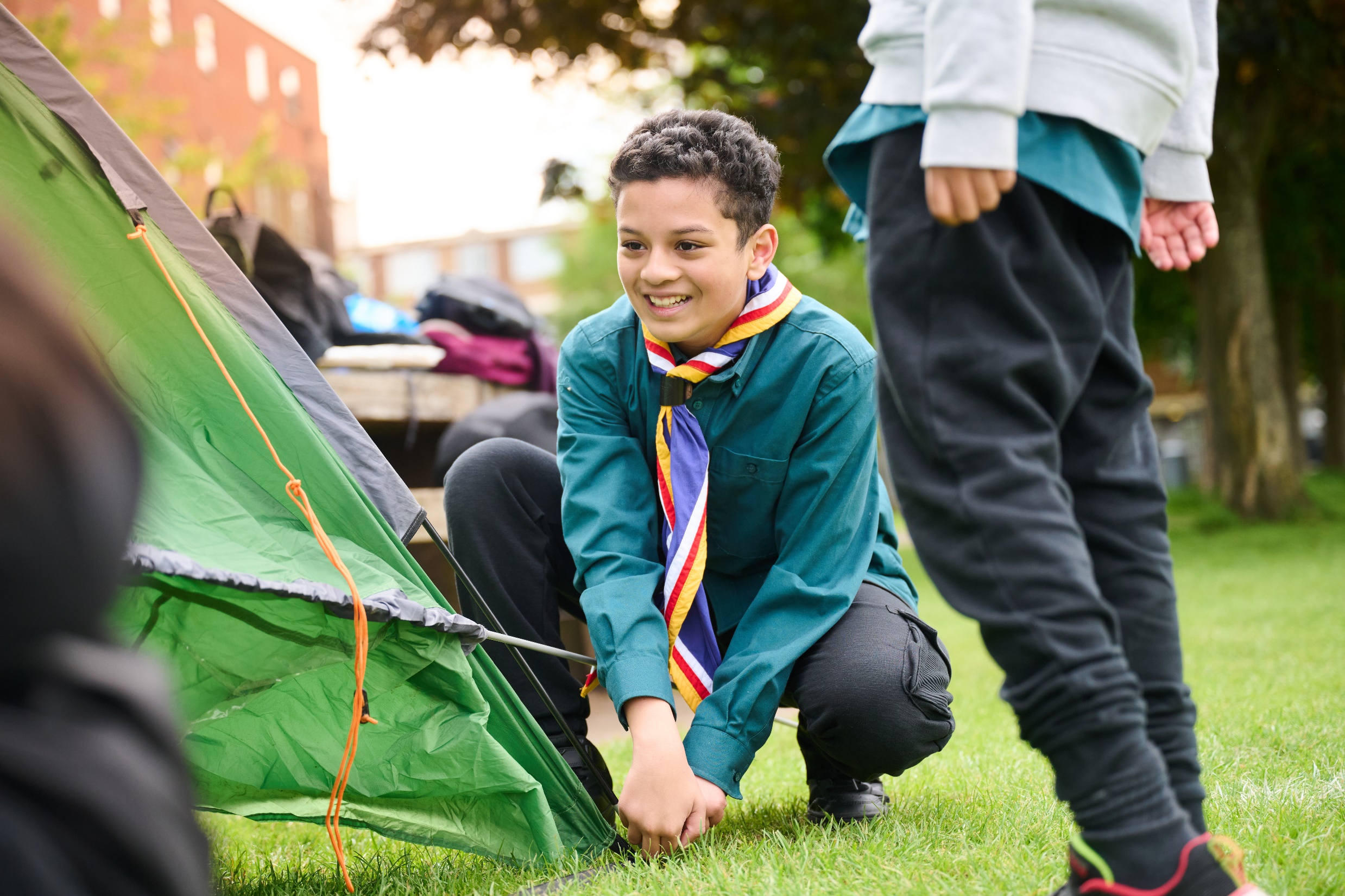 The Young Leader Scheme
Who to contact
If you have any questions, please contact the following people who will be able to help you.

Enter details of County/District contacts here
Thank you
Young Leaders’ Scheme
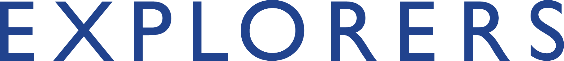 #SkillsForLife
Scouts.org.uk